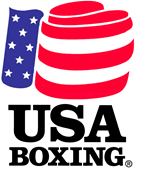 Writing LBC Policies and Procedures
Why create policies and procedures?
USA Boxing Bylaws and Rules govern us all, LBC Bylaws are written somewhat loosely to allow local associations the freedom to institute some polices and procedures important to their members.
Proposed policies/procedures are voted on by LBC membership and then approved by USA Boxing before fully implemented

Policies assist volunteer leadership provide fair and equitable treatment to LBC members
Procedures standardize how business is conducted
Clearly written policies and procedures provide accountability and consistency for all members
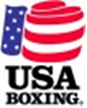 [Speaker Notes: This topic may sound pretty benign but it might surprise you how often the lack of defined policies or procedures lead to problems which end up as grievances.  The Judicial Committee has adjudicated at least 4 of these types of cases so far this year.

The term “transparency” is used so often these days to basically say that organizations and businesses need to operate in an honest and above-board manner.  Policies and procedures are a way to do just that…make issues very clear to the people that care so much about and participate in USA Boxing.]
When does your LBC need a policy/procedure?
LBC bylaws cover many rules procedures for governance issues not addressed specifically in the bylaws may be augmented with a policy/procedure
Some examples of situations that LBCs may wish to address with policies and procedures

Selection and funding for travelling coaches (accompanying LBC teams, i.e., to J.O. or Elite National tournaments)
“No Show” policy at sanctioned events
LBC Scholarship opportunities
Additional membership requirements for participation at events (i.e. must be registered at least 7 days prior to the first day of an event)
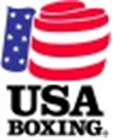 [Speaker Notes: Does anyone have another example of when a policy/procedure might serve the members in their LBC?]
Who writes the policies and procedures?
When an issue is brought before the LBC that needs a policy/procedure, the LBC may ask for a draft from that person(s) or assign a “Policy/Procedures Coordinator” to write the actual policy/procedure.
Tips
Involve the end user when developing
Write in simple and concise language
Get feedback from the person(s) suggesting the policy/procedure
Finalize the wording and submit to the LBC Board of Directors

The LBC Board of Governors (voters) will vote on the policy/procedure and once approved at the LBC level, is sent to USA Boxing for final approval
Once USA Boxing approves the policy/procedure, it will go into effect for LBC members and are published on the USA Boxing website
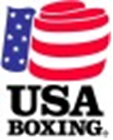 [Speaker Notes: TIPS – end user – person the policy is for
Your LBC may determine who writes policies and procedures for its members.  LBC leadership may have all policy/procedure submissions be channeled through one person or may decide to accept policy/procedure submissions from any member of the LBC.]
Policy/Procedure Template
Headline/Banner		Name of LBC and Policy/Procedure Title

Overview/Description	Describe the overall objective or function the 									policy/procedure is designed to accomplish

Procedure Details		Provide “How To” information on the subject

References				Quote related rule or bylaw directly applicable to the 							policy/procedure

Effective Date			State when policy/procedure would go into effect
[Speaker Notes: Use simple and direct language that clearly outlines the information you are trying to provide

Any questions on the Template]
Sample Policy/Procedure
LBC #007 –   Educational Scholarship (Available for College/University or Trade School)
	LBC offers two $500 post high school scholarships each year

Eligibility Requirements
	1. Boxer has been a member for at least one year
	2. Boxer has participated in at least 5 bouts within the past year
	3. Completes the application form and turns in by the annual deadline

Scholarship Committee reviews applications and scholarships are awarded at the annual LBC banquet.

Effective Date _____________
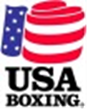 [Speaker Notes: Sample policy having to do with annual LBC Scholarships.

BANNER
OVERVIEW
DESCRIPTION
PROCEDURE DETAILS
EFFECTIVE DATE

Questions?]
Who should be responsible once policies/procedures are written?
LBCs may want to designate one LBC Board member to serve as “Policy/Procedure Coordinator”

Coordinator would have responsibility to review policies/procedures and periodically update
Be the “go to” person regarding questions about policy and procedures at the LBC level
USA Boxing posts each approved policy online and is available to assist the Coordinator with questions
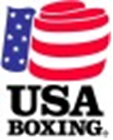 [Speaker Notes: Your LBC may determine who takes care of policies and procedures for its members.  LBC leadership may decide to appoint one person to be the contact for all things policy and procedure.  Again, USA Boxing will be your backup to answer questions, review submissions and of course, review policies and procedures submitted for approval.

Thank you

Questions or comments?]
Common P&P topics
Registration
Sanctioned Events
Per Diem
Reimbursement
Duplicate Passbook
Equipment
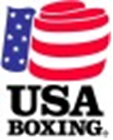 [Speaker Notes: Your LBC may determine who takes care of policies and procedures for its members.  LBC leadership may decide to appoint one person to be the contact for all things policy and procedure.  Again, USA Boxing will be your backup to answer questions, review submissions and of course, review policies and procedures submitted for approval.

Thank you

Questions or comments?]